Муниципальное общеобразовательное учреждениеТихменевская средняя общеобразовательная школа
Выступление на тему: 
«Особенности обучения чтению при дислексии. Упражнения по коррекции дислексии на уроках литературного чтения» 

Автор: Чистякова Валерия
Александровна, 
учитель начальных классов

Рыбинский район, 2021 год
Дислексия
Дислексия – частичное специфическое нарушение процесса чтения, проявляющееся в повторяющихся ошибках стойкого характера.
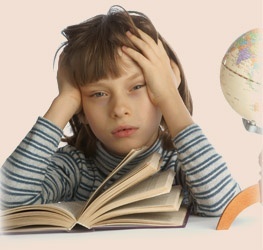 Дислексия наиболее ярко начинает проявляться в младшей школе. В возрасте 7-8 лет ребенок не может справиться с освоением навыков чтения. Он путает слоги, медленно составляет слова и, даже если справляется с прочтением предложения, не может понять смысл озвученного. При этом, школьник отличается нормальным уровнем умственного развития и богатым воображением.
Причины нарушения чтения:
Нарушение артикуляции
Малое поле зрения
Регрессии
Отсутствие антиципаций
Низкий уровень развития восприятия, внимания, памяти
4
Если ваш младший школьник испытывает явные сложности в освоении навыков чтения или находится в группе повышенного риска развития данного отклонения, то представленные ниже задачи и упражнения подойдут вам как нельзя лучше. Они помогут развивать у школьника логическое мышление и абстрактные представления, сформируют навыки чтения и восприятия информации, а также повысят концентрацию внимания.
Упражнения для работы над артикуляцией
Смотрим внимательно, читаем быстро
           ЯОЮ          АЮОЕ        ЭЁЮЯУ
          ЕАОЕУЫИЭ                 ЕОИЭАОЕЯ

Сделав глубокий вдох, на выдохе читаем 15 согласных одного ряда (звуками)
                     БКЗСТРМНВЗРШЛНХ
скороговорки
Лавировали корабли, лавировали, да не вылавировали.
Чтение глазами без артикуляции
Чтение глазами с артикуляцией
Чтение громко, но медленно
Чтение громко и быстро 3 раза, с каждым разом увеличивая темп чтения.
Слоговые таблицы
Слоговые таблицы
БУКВЫ	СЛОНЫ      КУРИЦА	МАГАЗИН      ЗИМА	    МОРОЗЫ
СОБАКА	САПОГИ        ВИЛКА	КРЫСЫ        САНОЧКИ	     КРУГИ
ДВОРЫ	БРЮКИ
Упражнения для работы над на увеличением поля зрения
«Пирамида»

КОС  * ТЕР
ПАТ    *  РОН
ПЛА     *     КАТ
ГНЕЗ      *         ДО
ПАШ       *         ТЕТ
ЛИ                 *           ВЕНЬ
ЛО                    *             ШАДЬ
МОР                   *                 КОВЬ
ТЕТ                                           РАДЬ
Упражнения для работы над на увеличением поля зрения
«Ворота»
Прилетели  птицы.
Дует  холодный  резкий ветер.
Саша решил у доски сложную задачу.


Барсучий нос
Через полчаса зверь высунул из травы мокрый черный нос,похожий на свиной пятачок, нос долго нюхал воздух 
   и дрожал     от   жадности… 
                                                                   (К. Паустовский)
Упражнения, направленные на преодоление регрессии
«Окошечко»
ВОКР
Упражнения, направленные на преодоление регрессии
«Окошечко»
любите
кни
Упражнения, направленные на преодоление регрессии
«Окошечко»
сле
урока
СПАСИБО 
ЗА ВНИМАНИЕ